FINANČNÍ ŘÍZENÍ a BUSINESS PLÁN
PAVLA POVOLNÁ
PLÁN SETKÁNÍ
I. - 10.10.2019
   význam, struktura a formy business plánu
    praktická cvičení – Lean Canvas – formulace základních hypotéz

II. - 7.11.2019
    upřesnění a testování hypotéz, analytické nástroje
    (PESTEL, SWOT), experimentování, modely procesů

III. - 11.12.2019
kalkulace nákladů, plán výnosů a nákladů, vstupní rozvaha, diskontování, BEP, plán cash-flow, klíčové ukazatele

IV. - 12.12.2019
    specifika finančního řízení ve zdravotnictví a sociálních službách
    prezentace business plánů
CÍL č. 1
Porozumění principům úspěšného hospodaření  v organizacích na trhu zdravotní a sociální péče.
JAK CÍLE dosíci?
Analýza hospodářských výsledků 

   Identifikace  klíčových faktorů, nástrojů a procesů

   Návrh (změny/zlepšení) postupů a metod v procesu finančního řízení.
Cíl č. 2
zpracování business plánu
          z oblasti zdravotnictví, nebo sociální péče
Cíl č. 3
Znalost jednotlivých kroků BP
BUSINESS PLÁN
Nový produkt/služba

Inovace produktu/služby

Rozšíření fungující služby (portfolia produktů)
BUSINESS PLÁN
Smyslem plánování není jen stanovit si svůj cíl,
    ale hlavně se připravit na nečekané události






                                                 Dwight D. Eisenhower 1890-1969
W. Edwards Deming (1900 – 1993)PDCA – metoda zdokonalování procesů
MODELY ÚSPĚŠNÉHO JEDNÁNÍ
Komplexní systémy a systémové myšlení
Univerzalita vlastností systémů 

 Obecná aplikovatelnost v principech 

 Úskalí specializace 
BUSINESS PLÁN
Dokonalý plán je mýtus

   Potřebujete dobře zdokumentovaný výchozí bod
   a systematický proces, který vám pomůže dostat se 
   od plánu A k plánu, který funguje. 

  A to dříve, než vám dojdou zdroje, které máte k dispozici.

                                                                                        Ash Maurya
Business plán  - formy
Business Model Canvas 
    (strategické a operativní plánování, cvičení)

 „klasika“ Podnikatelský plán
     (investor, získání úvěru)

BP v tabulce/Executive summary

Lean Canvas 
   (Start up. Cyklus: nápad, souvislosti, otázky)

Prezentace (10-15 slidů)
Podnikatelé s plány jsou úspěšnější
Podnikatelé s plány jsou úspěšnější
„ Jak se Vám podařilo přesvědčit politiky, aby dali
peníze na dlouhodobý a nejistý projekt, který během 
prvních deseti let měření neměl zaznamenat vůbec 
žádný signál?“



                                       J. Olivová, M. Uhlíř: Vesmír: 98,7-8/2019, str.403
Podnikatelé s plány jsou úspěšnější
nový způsob pozorování (vesmíru) a možnost studovat jevy, které by fundamentálně změnily jeho chápání.

vynikající experimentální tým, včetně expertních posuzovatelů

upřímnost vůči investorům (politikům)

schopnost přesvědčit členy výborů (rozpočty na vědu)

skvělé posudky
                                                                     Kip S. Thorne NP 2017
Podnikatelé s plány jsou úspěšnější
„Podařilo se Vám rozpočet dodržet?“

 „Nakonec LIGO vyšel na 1,1 miliardy dolarů. Na první generaci detektorů jsme 
   žádali 300 milionů a víc jsme neutratili.
   Barry Barish přesně věděl, co dělá: u každé fáze výstavby dokázal naplánovat 
   KOLIK bude stát a JAK dlouho potrvá.
   A nikdy se nemýlil, což je ve vědě neobvyklé - a nejen ve vědě - vlastně v každém
   projektu, který využívá státní peníze.“






                                                                                                                                                          J. Olivová, M. Uhlíř: Vesmír: 98,7-8/2019, str.403
J. Rudyard Kipling (1865 – 1935)
Mám šest rádců, kteří mne naučili vše, co znám

                                            KDO?
                                             CO?
                                           PROČ?
                                            KDY?
                                            KDE?
                                            JAK?
BUSINESS PLÁN -  6 hlavních otázek
PROČ?  (vize, mise, strategické cíle)

KDO? (zákazník, jeho potřeby a problémy)

JAK? (zisk)

CO a KDY? (akční plán – harmonogram aktivit v čase)

KDE? (finanční plán - zdroje)

KDO? (lidé, týmy, motivace)
Ganttův diagram(časový plán aktivit)
BUSINESS PLÁN
PRODUKT
SLUŽBA
BUSINESS PLÁNdobrý nápad nestačí
https://www.youtube.com/watch?v=mf4bwgkUNv0&t=1897s
Business plán – Lean Canvas
Nástroj metodiky Lean Start up

1/  Nápad (hypotéza)
2/ Vytvoření (test)
3/ Vyhodnocení (měření, ověření)
4/ Poučení
5/ Opakování (Xx)
Francis Bacon - metoda vědeckého bádání(1521-1626)
PODMÍNKY ÚSPĚCHU
JAK dobře rozumíte svému businessu…..?
    
JAK přemýšlíte nad tím, co by se mohlo stát……?
PLÁN
KDE?

KAM?

JAK?

PROČ?
LEAN CANVAS9 rádců
No.1 = ZÁKAZNÍK customer segment
KDO to je? 

                               CO ho trápí (problém)?

                                    ČÍM se zabývá?

                             JAKÉ jsou jeho potřeby?
ZÁKAZNÍK customer segment
ZÁKAZNÍK
UŽIVATEL
SEGMENTACE TRHU
Demografické parametry

Geografické parametry

U Fy – kvantitativní
   (velikost, struktura)
PRVNÍ VLAŠTOVKY – early adopters
první „osvojitelé“

                             širší okruh testovaných

          KOMU je produkt/služba šitá „na míru“?
 
                                     TAILORING
Problémy a jejich řešení
"Zákazníky nezajímá vaše řešení. Je zajímají 
 hlavně jejich vlastní problémy.„





                                                                         Dave McClure, 500 Startups
2. PROBLEM solution fit(fáze sběru informací – ne vytváření zisku)
Řeším reálný problém?

                                                          KDO „ho“ má?
                                            
                                                             Ví o „něm“?

                                                 Nabízím správné řešení?
                                     
                                                     JAK řešení prodám?
 
                                                  Zaplňuji „díru“ na trhu?
EXISTUJÍ ALTERNATIVY?
JAK „to“ (potenciální zákazník) řešil naposled?
                                         OSOBNÍ
                           pozorování a rozhovory

jiné cesty řešení

konkurence
3. UNIKÁTNÍ NABÍDKA HODNOTYunique value proposition
CO nabízím? 

Upoutání pozornosti

Prezentace a reklama (logo, uniforma)

Výsledná hodnota pro zákazníka
    (uspokojuje jeho potřebu – mění jeho život)
YOU TUBE
„Jsme přesvědčení, že každý si zaslouží být vyslyšen
 a že svět je lepším místem, když nasloucháme 
ostatním, sdílíme své příběhy a s jejich pomocí 
budujeme komunity.“
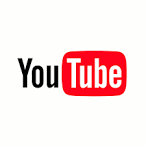 YOU TUBE
Naše hodnoty se zakládají na čtyřech základních svobodách, které určují, kým jsme.

Svoboda projevu
Věříme, že lidé mají mít možnost svobodně promlouvat, sdílet své názory a účastnit se
 otevřené diskuze a že tvůrčí svoboda umožňuje objevovat nové hlasy, formáty 
 a možnosti.

Svoboda informací
Věříme, že každý má mít snadný, neomezený přístup k informacím a že video je 
mocným nástrojem pro vzdělávání, vzájemné porozumění a dokumentování světových 
událostí, ať už velkých či menších.

Svoboda příležitostí
Věříme, že každý má mít možnost být objeven, vybudovat si vlastní podnik a dosáhnout
úspěchu podle svého, a že o tom, co je populární, rozhodují jen sami lidé.

Svoboda být součástí komunity
Věříme, že každý má mít možnost bořit bariéry, překonávat hranice, sdružovat se podle společných 
zájmů a najít si komunitu, která ho bude podporovat.
SROZUMITELNÝ (P)OPIShigh level concept
Analogie

Příklady

Vysvětlení konceptu na známém modelu

Test na cílové skupině
    (PPC kampaň, Landing page, split - test)
Komplexní systémy a systémové myšlení
nejlepší šance na úspěch je při kombinaci 
                    INOVATIVNOSTI a KONVENCE

  
                                                                           


                                                I. Newton: Principia (1643 – 1727)
4. ŘEŠENÍ (PRODUKT) Solution
(hrubě) stanovte vlastnosti produktu
                   odpovídají problému?

párujte s problémy

minimálně životaschopný produkt

udělejte si uživatelský test 

testujte podle povahy zákazníka
5. CESTY K ZÁKAZNÍKŮM - channels
Distribuční kanály
 
                                     KOMUNIKACE

  JAKÝM způsobem kontaktujete svého zákazníka?

         JAK svůj produkt dostanete k zákazníkům?
6. TOKY PŘÍJMŮ – revenue streams
Za Co vaši zákazníci platí?

platba za využití služby/produktu

pronájem

předplatné

paralelní produkt u NZO
7. STRUKTURA NÁKLADŮ – cost structure
odhad rozsahu

fixní náklady

variabilní náklady

celkové náklady
8.INDIKÁTORY key metrics
„PROČ“ v číslech

                          JAK se bude (ne)úspěch měřit?

analýza prodeje/poskytnutých služeb

počet (e-)návštěv v.s. počet transakcí

reálné údaje (počet platících zákazníků)

počet prodaných produktů/služeb
9. NEFÉR VÝHODA
NELZE „KOPÍROVAT“
lidé

znalosti

kontakty

patent/ochranná známka
Kdy je „toho“ konec?
„Dokonalosti není dosaženo tehdy, když už není co přidat, ale tehdy, když už nelze nic odebrat.“





                                                A. de Saint- Exupery 1900 - 1944
Případová studie
detailní rozbor a popis dodání konkrétního
                produktu/služby zákazníkovi
W. Edwards Deming (1900 – 1993)7 smrtelných chorob firem
nedostatek vytrvalosti
důraz na krátkodobé zisky
hodnocení na základě výkonu, zásluh a každoroční hodnocení výkonu
vrtkavost managementu
řízení firmy jen na základě viditelných čísel
nadměrné náklady na zdravotní péči
nadměrné náklady na záruční opravy
„DÚ“
varianty canvasů – prototypy

canvas na jednoho zákazníka

Indentifikace rizik
   (má zákazník skutečně problém?)